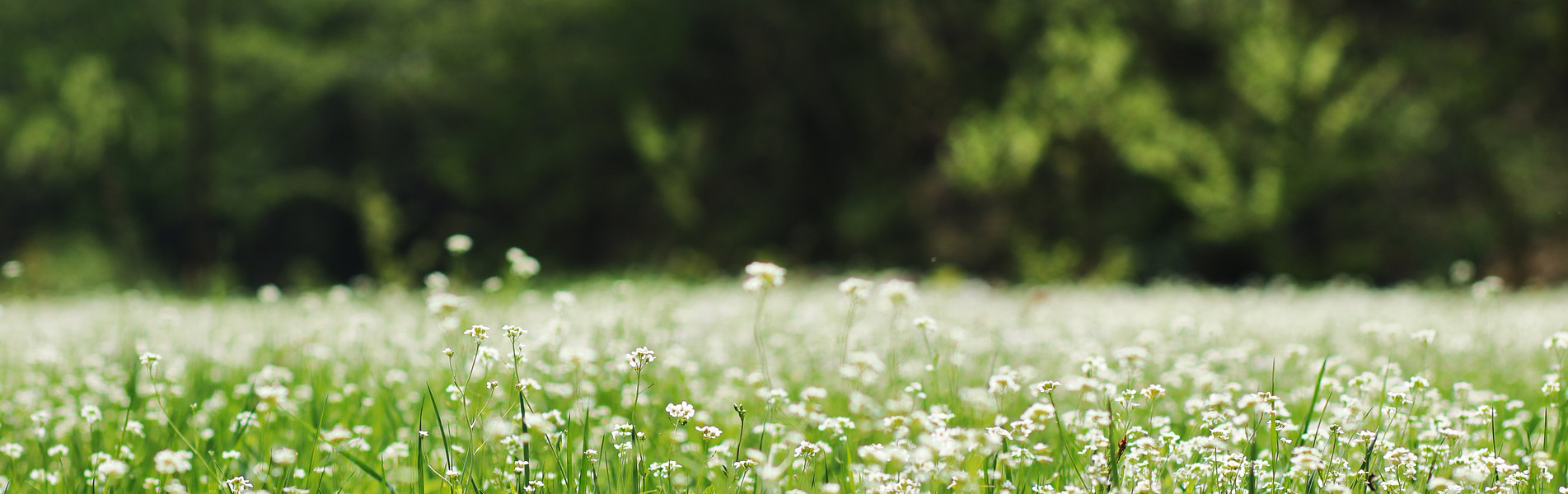 Progetto di Educazione Finanziaria: moneta, risparmio e impatto dei comportamenti
5^ classe scuola primaria e 3^ classe scuola secondaria di primo grado
………lì……………..
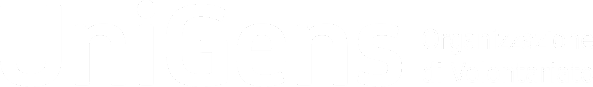 Chi è UniGens?
È un’Organizzazione di Volontariato (www.unigens.it) che:
“persegue esclusivamente finalità di solidarietà sociale“
ad oggi conta su circa 500 volontari attivi che, continuamente aggiornati con specifici percorsi formativi, mettono a disposizione competenze ed esperienze maturate in anni di attività nel settore bancario
“si propone di contribuire ai processi di sviluppo umano sociale ed economico supportando, educando ed assistendo persone, famiglie, ed enti in generale, al fine di migliorare la consapevolezza in ambito finanziario e di accesso al credito“
il principale ambito di intervento è l’educazione finanziaria con: 
interventi di docenza (studenti PCTO, studenti ITS, Università della Terza età, immigrati, detenuti a fine pena, ecc.) in presenza o da remoto
supporto individuale a piccoli imprenditori (attività propedeutiche, avvio attività, sviluppo del business)
Ha una sede centrale a Milano e 7 sedi secondarie (Milano, Torino, Verona, Bologna, Roma, Napoli, Palermo)
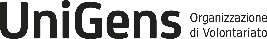 Disclaimer
“ll presente modulo formativo (di seguito “Modulo”) ha solo finalità didattiche. Le stime e le valutazioni contenute nel presente Modulo rappresentano l’opinione autonoma e indipendente di UniGens – Organizzazione di Volontariato (di seguito “UniGens”) e si basano su dati e informazioni tratte da fonti che UniGens ritiene attendibili (che vengono specificamente citate), ma sulle quali non rilascia alcuna garanzia e non si assume alcuna responsabilità circa la loro completezza, correttezza e veridicità. I contenuti del Modulo sono offerti da UniGens puramente a scopo didattico/informativo e non devono essere considerati in alcun modo sostitutivi di una eventuale specifica e personale consulenza rilasciata  da Istituti di  Credito direttamente al singolo interessato. Le informazioni e i dati forniti sono da considerarsi aggiornati alla data riportata nel Modulo.
UniGens si riserva il diritto di aggiornare/modificare i dati e le informazioni espresse nel Modulo in qualsiasi momento senza alcun preavviso.
I contenuti del Modulo - comprensivi di dati, notizie, informazioni, immagini, grafici, disegni, marchi e nomi a dominio - sono di proprietà di UniGens, se non diversamente indicato, coperti da copyright e dalla normativa in materia di proprietà industriale. Non è concessa alcuna licenza né diritto d'uso e pertanto non è consentito riprodurne i contenuti, in tutto o in parte, su alcun supporto, copiarli, pubblicarli e utilizzarli a scopo commerciale senza preventiva autorizzazione scritta di UniGens, salva la possibilità di farne copia per uso esclusivamente personale”
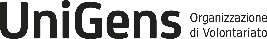 Educazione Finanziaria e Competenze Chiave Europee
L'educazione finanziaria, integrata all’educazione civica, aiuta gli studenti a sviluppare una comprensione più ampia del ruolo del denaro nella società e li prepara a diventare cittadini consapevoli e responsabili. 

Attraverso attività e dibattiti, potranno esplorare il legame tra denaro, cittadinanza e responsabilità sociale, imparando come le loro azioni finanziarie possono influenzare la comunità e il mondo circostante.

Con questo percorso alleniamo le
COMPETENZE CHIAVE EUROPEE

LA COMPETENZA MATEMATICA E LE COMPETENZE DI BASE IN CAMPO SCIENTIFICO E TECNOLOGICO: per risolvere problemi in situazioni quotidiane (spesa, budget,…)

COMPETENZE SOCIALI E CIVICHE: riguardano tutte quelle competenze personali, interpersonali e interculturali e tutte le forme di comportamento che consentono alle persone di partecipare in modo efficace e costruttivo alla vita sociale e lavorativa

SENSO DI INIZIATIVA E IMPRENDITORIALITA’: promozione della capacità di prendere decisioni consapevoli ed efficaci nella gestione delle risorse finanziarie personali, inclusa la pianificazione finanziaria, il risparmio e la gestione dei budget
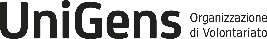 Educazione Finanziaria e Obiettivi di Sviluppo Sostenibile
L’educazione finanziaria, ponendosi l’obiettivo di insegnare a gestire il denaro in maniera corretta per raggiungere i propri obiettivi di spesa, permette di sviluppare la capacità di pianificazione nel medio-lungo termine, essenziale per favorire lo sviluppo di società realmente sostenibili.

Rinunciare a consumare interamente il nostro reddito oggi, significa metterci in condizione di raggiungere un traguardo di maggior valore domani. Ma è nell’acquisizione di questa prospettiva intertemporale che si incontra la maggiore difficoltà: diversi studi, infatti, hanno mostrato che la tendenza prevalente è di privilegiare il presente a scapito del futuro.

Lo stesso  tipo di distorsione si ritrova nelle scelte di utilizzo delle risorse naturali: una gestione sostenibile dovrebbe basarsi su una logica di lungo periodo e guardare anche alle necessità future. 

L’educazione finanziaria, suggerendo agli individui strategie per la gestione di una risorsa limitata come il denaro e abituandoli a ragionare in termini di scelte intertemporali, può fornire spunti utili a promuovere un approccio sostenibile ed efficiente all’uso di altre risorse scarse quali, ad esempio, quelle naturali.

Essa è inoltre stata indicata tra i fattori abilitanti al raggiungimento degli obiettivi di sviluppo sostenibile (SDGs, Sustainable Development Goals) contenuti nell’Agenda 2030 delle Nazioni Unite. Un buon livello di alfabetizzazione finanziaria permette infatti di costruire un mondo più sostenibile anche sotto il profilo sociale e ambientale, poiché – favorendo l’inclusione – aiuta a colmare le lacune e a mitigare le disuguaglianze.
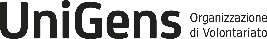 Programma delle attività di Educazione Finanziaria
Fase 1:   a) somministrazione ai partecipanti, su base volontaria, di un questionario iniziale semplice
               b)  interventi in aula a cura dei volontari UniGens per un totale di 6 ore, finalizzati a:
introdurre i concetti di base sulla moneta
comprendere il valore del denaro
gestire e controllare le transazioni di carattere economico-finanziario
gestire i risparmi 
comprendere l’impatto socio-ambientale dei comportamenti di individui e organizzazioni

Fase 2: i partecipanti, attraverso un’attività di gruppo (compito di realtà) coordinata dai tutor interni della scuola, applicano quanto appreso

Fase 3: a) chiusura delle attività svolte attraverso una sessione di confronto (Circle Time)
             b) somministrazione ai partecipanti, su base volontaria, di un questionario di gradimento 
                  e valutativo

Il programma di Educazione Finanziaria, coerentemente con l’attività di volontariato, è rivolta a tutti gli studenti e prevede, soprattutto nella scuola primaria, percorsi inclusivi. Per tale motivo le presentazioni in aula sono corredate da immagini, video e problemi di semplice soluzione.
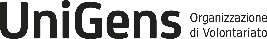 Fase 1: Interventi in aula dei volontari UniGens_argomenti
Introduzione ai concetti di base sul denaro: 
presentare monete e banconote in uso nell’UE; 
comprendere che il danaro serve come mezzo di scambio per retribuire il lavoro ed acquistare beni e servizi

Comprendere il valore del denaro:
sapere che per lo stesso bene esistono prezzi differenti
calcolare quanti beni si possono acquistare con un determinato budget
capire la differenza tra bisogni e desideri
conoscere il concetto di «bene pubblico» e sapere che il costo è sostenuto dalla collettività
sapere che la moneta, come le risorse naturali, non è disponibile illimitatamente e che è prudente mantenerne una riserva

Gestire e controllare le transazioni di carattere economico-finanziario:
saper definire un prezzo unitario
utilizzare contanti e calcolare correttamente un resto
conoscere l’esistenza di pagamenti alternativi al contante

Gestire i risparmi
conoscere il concetto di risparmio e le principali ragioni per cui bisogna risparmiare
capire che il risparmio deriva dal reddito che non viene speso
capire che il risparmio può essere remunerato e generare interessi

Impatto socio-ambientale dei comportamenti di individui e organizzazioni 
sapere che la tutela dell’ambiente richiede l’adozione di adeguati comportamenti personali e collettivi
conoscere alcuni obiettivi dell’Agenda 2030 delle Nazioni Unite
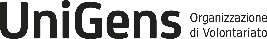 Fase 2: attività di gruppo (compito di realtà)
Per verificare quanto appreso dai partecipanti, proponiamo di realizzare un progetto (compito di realtà) che rappresenti una situazione reale:
organizzare la festa di fine anno, sulla base di un budget assegnato, cercando di ottimizzare le spese attraverso il confronto dei prezzi e valutando anche le conseguenze dell’impatto socio-ambientale dell’attività posta in essere (ad esempio, utilizzo di prodotti locali, energia utilizzata, riciclo dei rifiuti, etc.)
Con il coinvolgimento dei tutor interni si possono ideare altre tipologie di “compito di realtà” per stimolare i partecipanti ad applicare le conoscenze acquisite ad una situazione reale (e.g. festa a tema, gita scolastica, recupero di un’area giochi; recupero di un parco, etc.)

 Essendo una situazione-problema, l’attività da svolgere è un compito di realtà perché:
propone allo studente compiti che ci si trova ad affrontare nel mondo reale, sfruttando appieno la sua capacità di problem solving
pone problemi complessi, adeguati all’età dello studente, ma aperti a diverse interpretazioni, risposte e scelte;
non ha mai una risoluzione unica e definita, ma può essere svolto da diverse prospettive e punti di vista;
non si può risolvere in poco tempo
è pensato per essere svolto in gruppo, quindi uno dei requisiti fondamentali per la risoluzione è la collaborazione (cooperative learning)
adotta una prospettiva multidisciplinare: non si tratta di mettere in campo conoscenze di una sola materia, ma di saper selezionare le informazioni e ragionare in modo completo e critico
avrà un prodotto finale
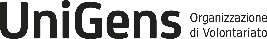 Fase 3: Chiusura delle attività svolte
A chiusura delle attività si ipotizza:

la somministrazione ai partecipanti, sempre su base volontaria, di un questionario finale di gradimento e valutativo

una sessione di confronto, alla stregua di un Circle Time, nel corso della quale le classi parallele che hanno realizzato il compito di realtà, illustrano ai loro compagni, ai tutor e ai volontari UniGens le motivazioni alla base delle scelte effettuate e gli ostacoli che hanno dovuto affrontare per giungere alla meta.

il rilascio di un attestato ai partecipanti
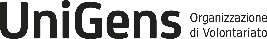 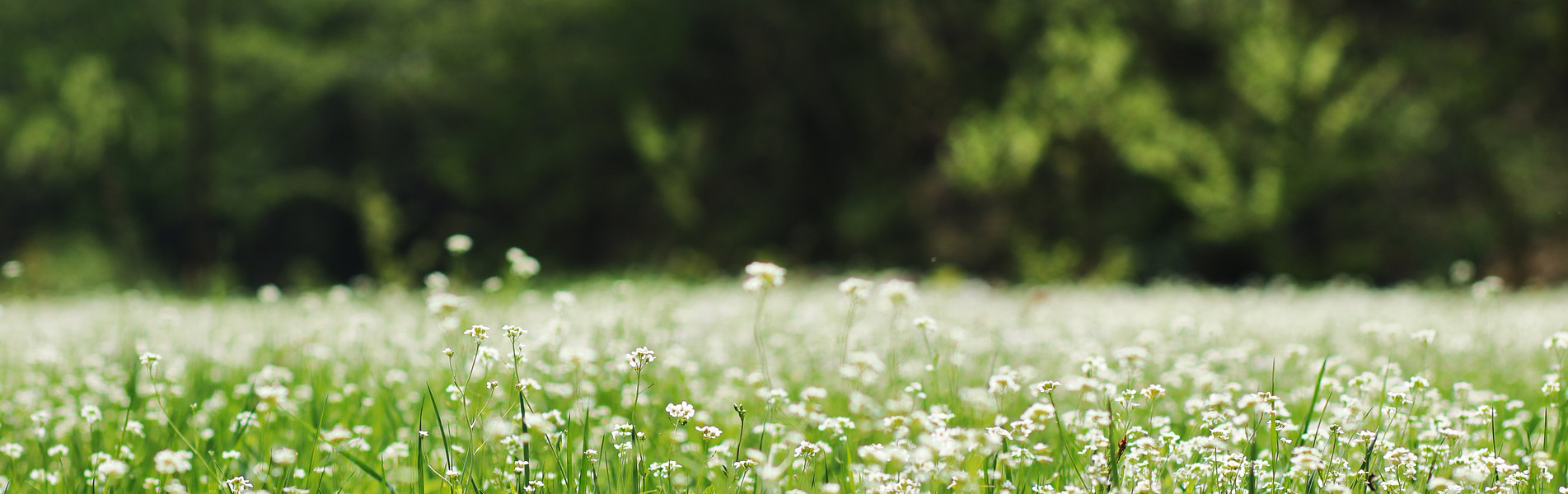 Grazie per l’attenzione!
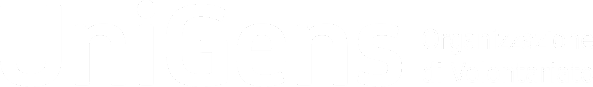